CSE 341
Section 3
Justin Harjanto
Agenda
HW2 Issues
SML Docs for HW3
More functions
Java 8 Streams
The problem
fun earlier x = ... other x ... 
fun later x = ... other x ...
fun other x = earlier x ... later x ...
The above doesn’t work because earlier and later don’t have reference to the other binding!
Solutions?
If earlier and later aren’t used anywhere else, then have other define them locally instead!
fun other x = let
fun earlier x ...
   fun later x ...
in
  earlier x ... later x ...
end
Or… use mutual recursion!
In HW2, there are some problems where you want this
This	is a common	idiom in SML and other languages
Mutual recursion uses the and keyword
fun even 0 = true
  | even n = odd (n - 1)
and odd 0 = false
  | odd n = even (n - 1)
SML Docs
Useful skill to look at docs!
Don’t want to reimplement something that’s already in standard lib
Two of the most useful pages for this next homework:
http://sml-family.org/Basis/string.html
http://sml-family.org/Basis/list.html
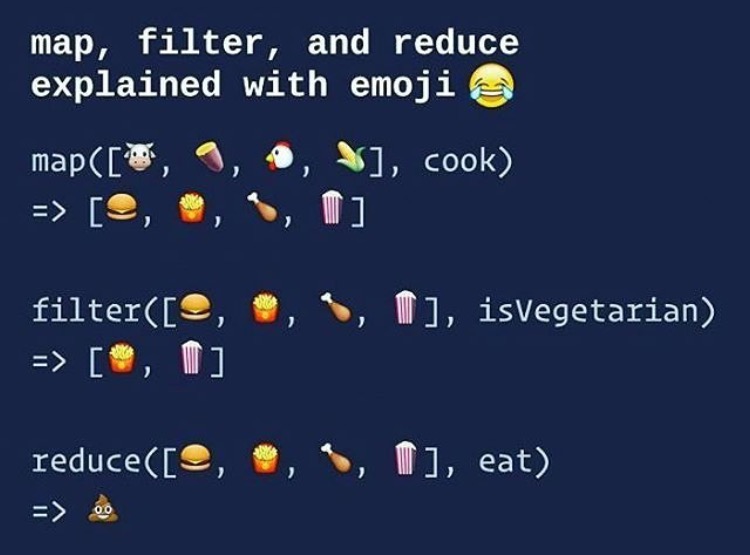 Higher Order Functions
See code!